EJSCREEN: Environmental Justice Screening Tool
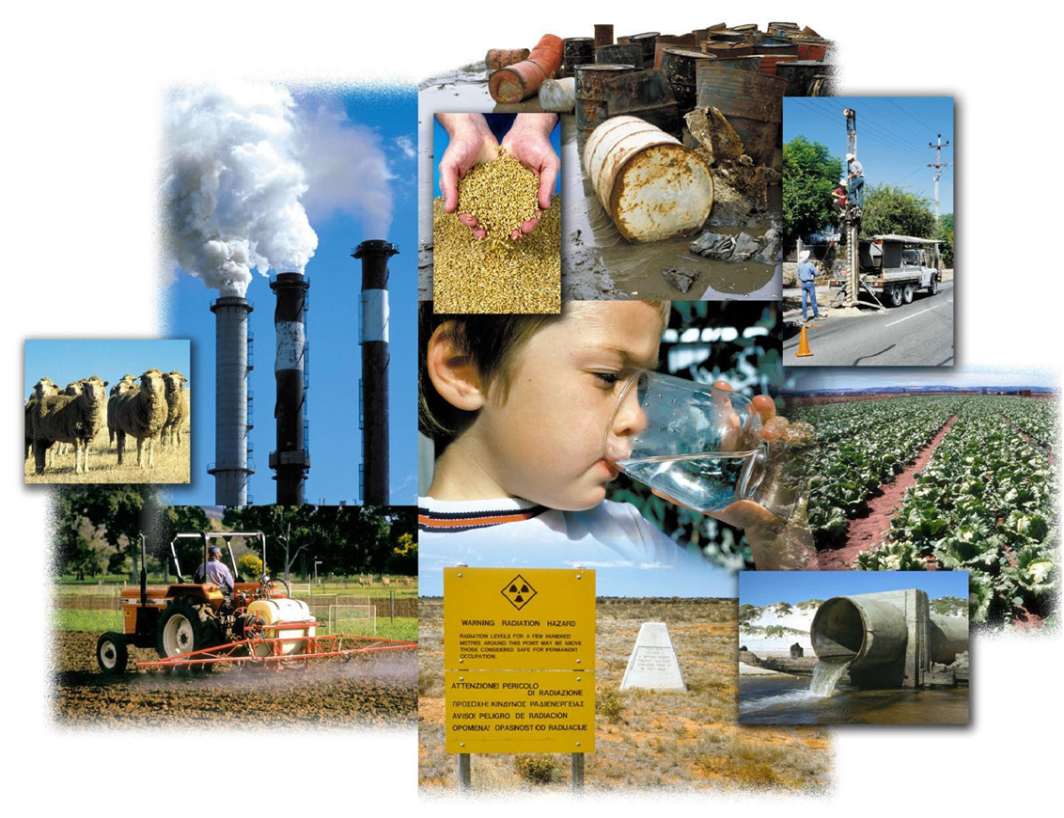 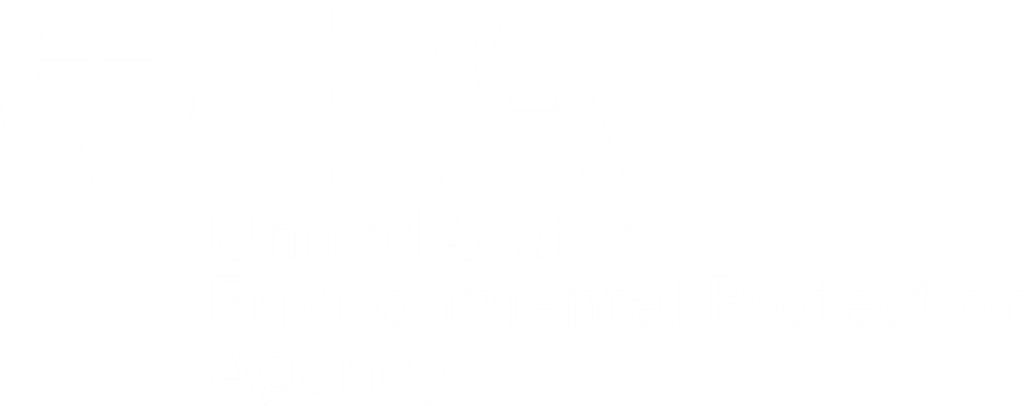 1
Background
EPA’s new tool for EJ screening and mapping
Web-based GIS tool and data for EPA and the public
Plan EJ 2014 announced EPA’s plan to create a new, nationally consistent EJ screening tool 
Builds upon NEJAC report on EJ screening, and prior work across EPA programs and Regions 
Peer reviewed by experts on geospatial tools and EJ
2
Combines environmental & demographic data
EJSCREEN provides: 
1. environmental indicators
2. demographic indicators (predictors of health status and of potential vulnerability to environment)and combines them as an index…
3. “EJ index” for each environmental factor, in each location.
3
Key Features
12 different environmental factors, including several new or improved metrics (e.g., traffic score)
Updated demographics – every 1 year, not every 10 years
A consistent, quantified approach to EJ, not just “overlays” – numerical indexes that combine environmental and demographic indicators
Accessible and transparent to anyone with a web browser
Standard printable reports and bar graphs
Higher resolution maps – 3 times as many data points
A wealth of additional data maps; can add more from the Web
Raw data downloads will also be available
4
Using EJSCREEN
A tool for everyone
Available to all EJ stakeholders and general public
But no requirement that state/tribal/stakeholders use it
Basis for further dialogue
EPA uses EJSCREEN in various contexts
Outreach and engagement
Many aspects of environmental programs
Geographically-based initiatives
What does EJ screening show?
Helps show which places may be candidates for further review – where to take a closer look, where to start.
5
Important Notes About How EPA Uses EJSCREEN
Tool and data to be shared with States, Tribes, public, etc.
Highlights areas that may be candidates for further review
Pre-decisional screening tool
Does not direct final outcomes
Baseline screening should be supplemented with local information and experience
Should not be used to label areas as “EJ community”
6
Caveats
Demographic and environmental indicators for a single block group may have high uncertainty

Small differences may not be true or meaningful ones

EJSCREEN does not cover all environmental issues.

Other local data and concerns may be very important.
7
Based on Census Block Groups
Over 217,000 Block Groups in the U.S.
The average block group has a population of about 1,400 residents, and most have between 900 and 1,800 residents.
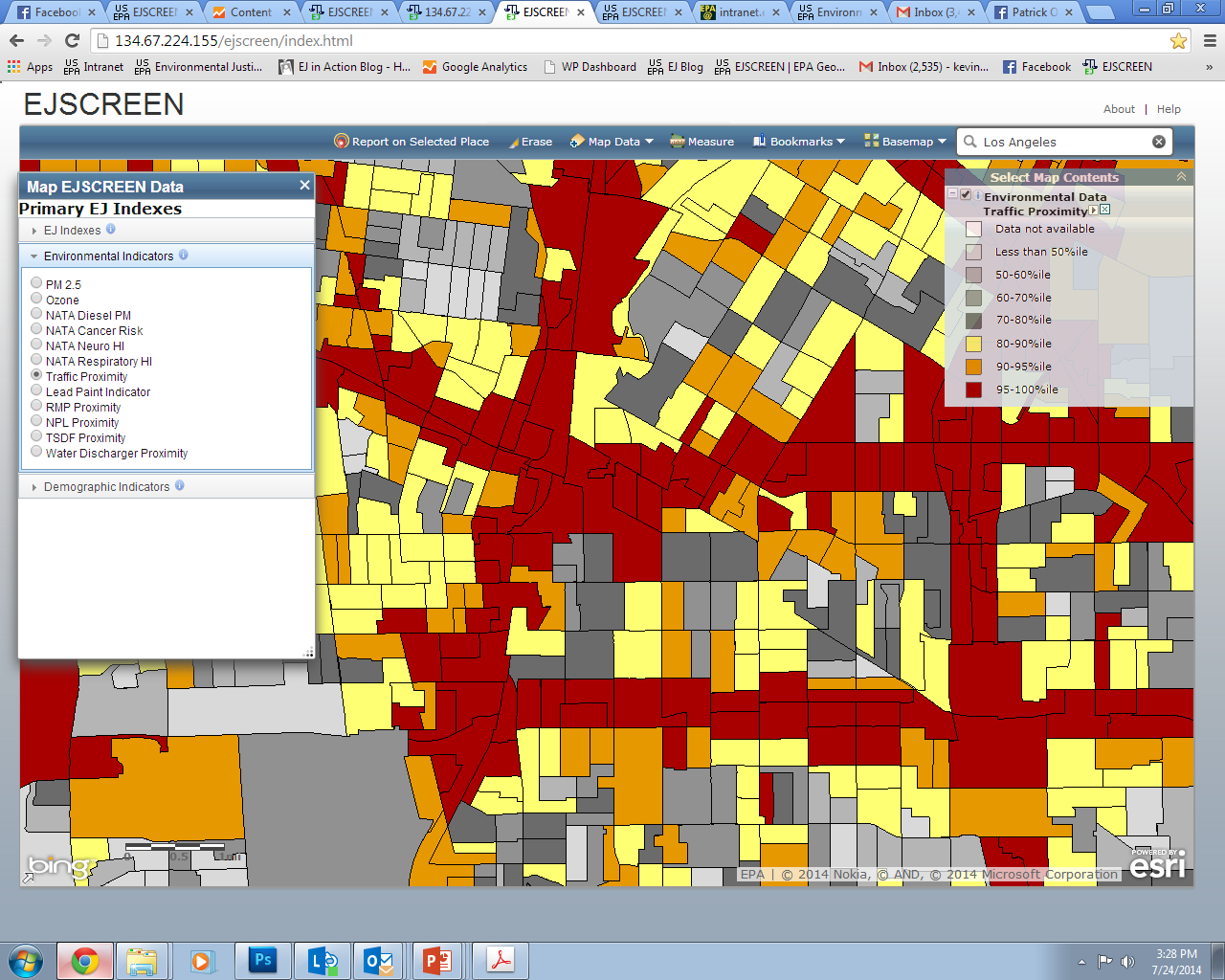 8
Twelve Environmental Indicators
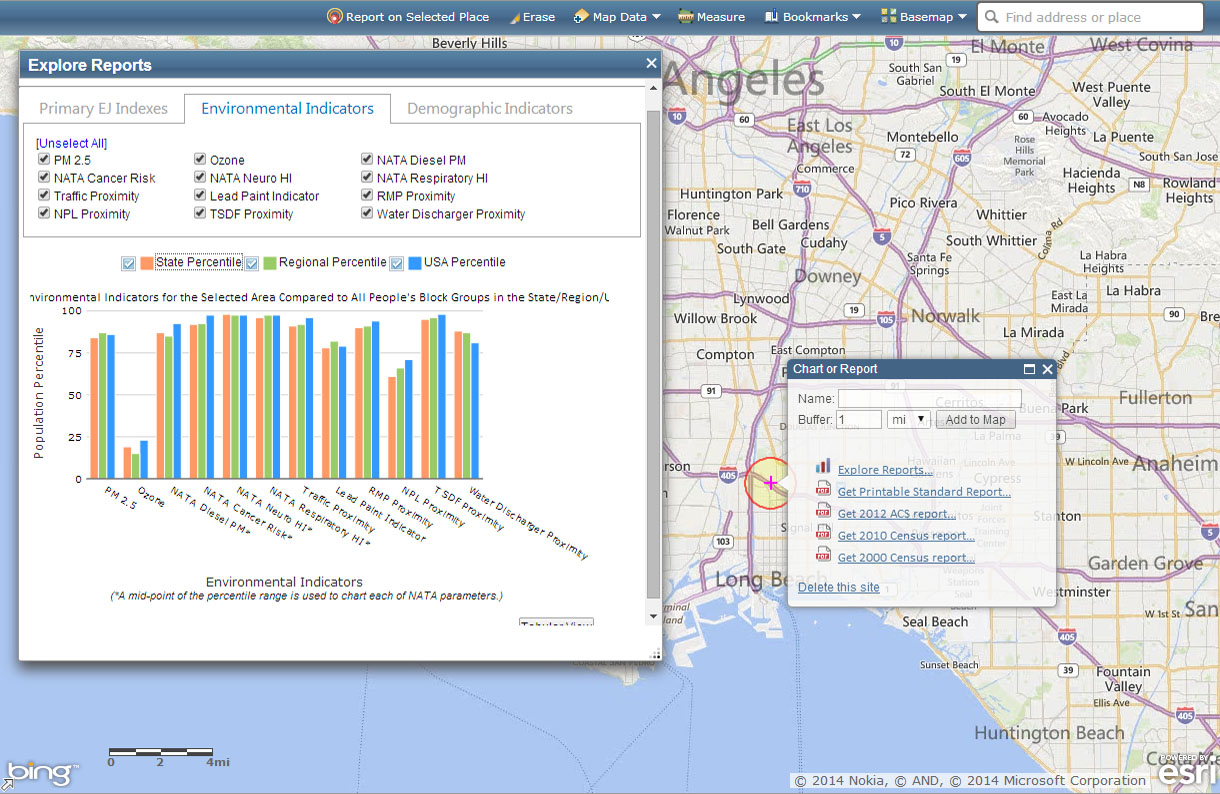 9
12 Environmental Indicators
10
12 Environmental Indicators
11
Seven Demographic Indicators
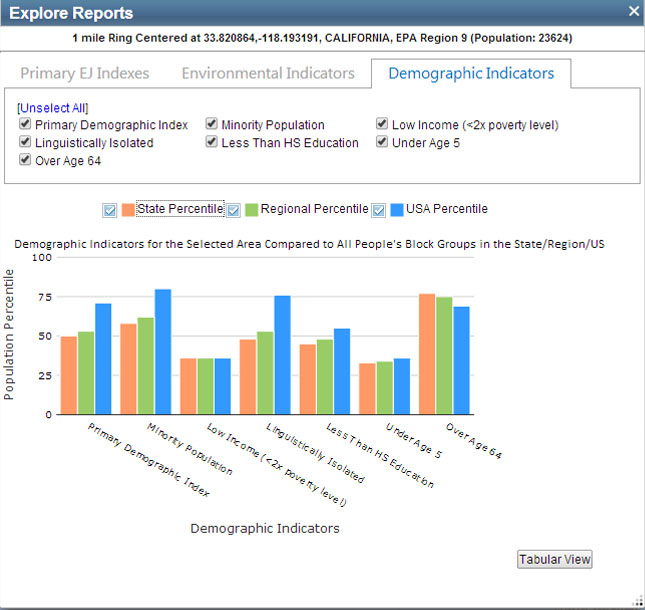 Demographic Index

Minority Population

Low-income

Linguistically isolated

Less than high school education

Under age 5

Over age 64
12
Demographic Index
Demographic Index
= (% low-income  +  % minority) / 2
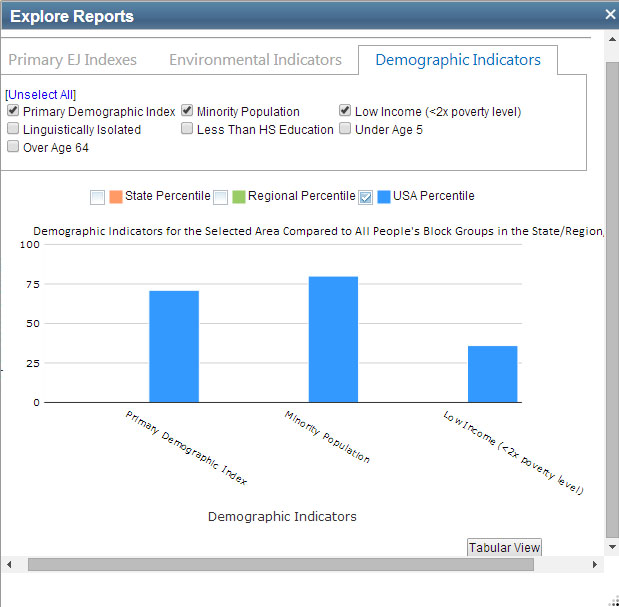 13
Twelve EJ Indexes
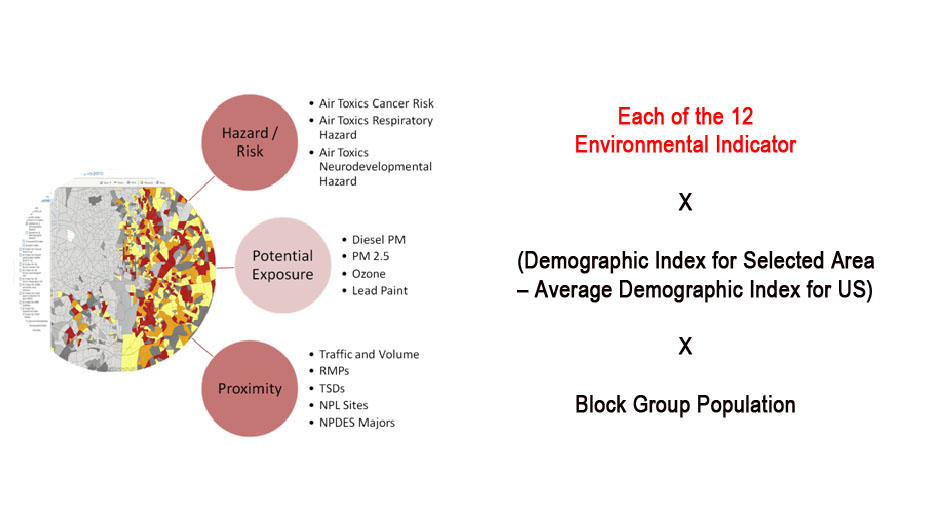 14
Twelve EJ Indexes
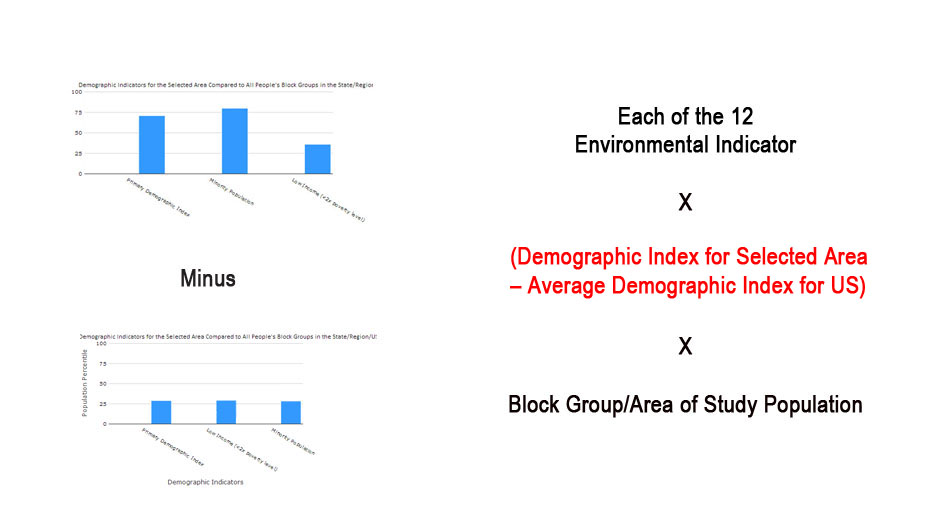 15
Twelve EJ Indexes
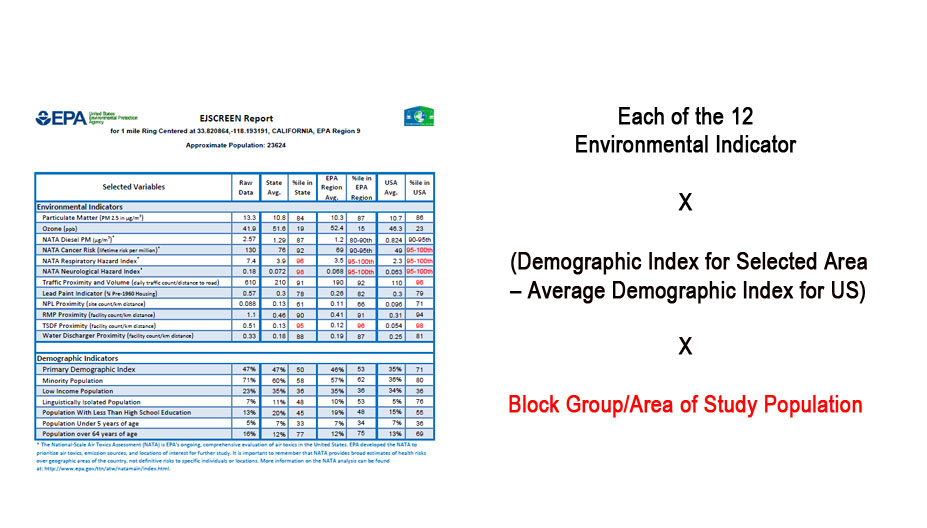 16
What does the EJ Index mean?
The EJ index combines environmental and demographic data
It shows how much a block group contributes to the nation’s overall disparity (between demographic groups) in that environmental indicator.
In other words, 
Nationwide overall, the average low-income and/or minority individual in the US has a higher lead paint indicator score than the rest of the US population.
The EJ index shows how much this block group contributes to that disparity.
If the block groups with the highest EJ index values (for lead paint) were “cleaned up” first, that would be the fastest way to reduce the disparity in average lead paint scores.
17
Maps – Drilling down to explore one indicator at a time
A Report:Gives you all the indicators at once, for a single, specified location (e.g. within 1 mile of a facility)
e.g., looking at all the indicators for residents nearby
A Map: Gives you one indicator at a time, for each of the block groups within a wider area (e.g. across several miles)
e.g., for a single indicator like lead paint, exploring and prioritizing hot-spots, or drilling down from a report to compare neighborhoods or small communities
18
EJSCREEN PROVIDES MANY OTHER MAP FEATURES
The mapping tool adds many other types of data by overlaying various datasets (called “layers”)
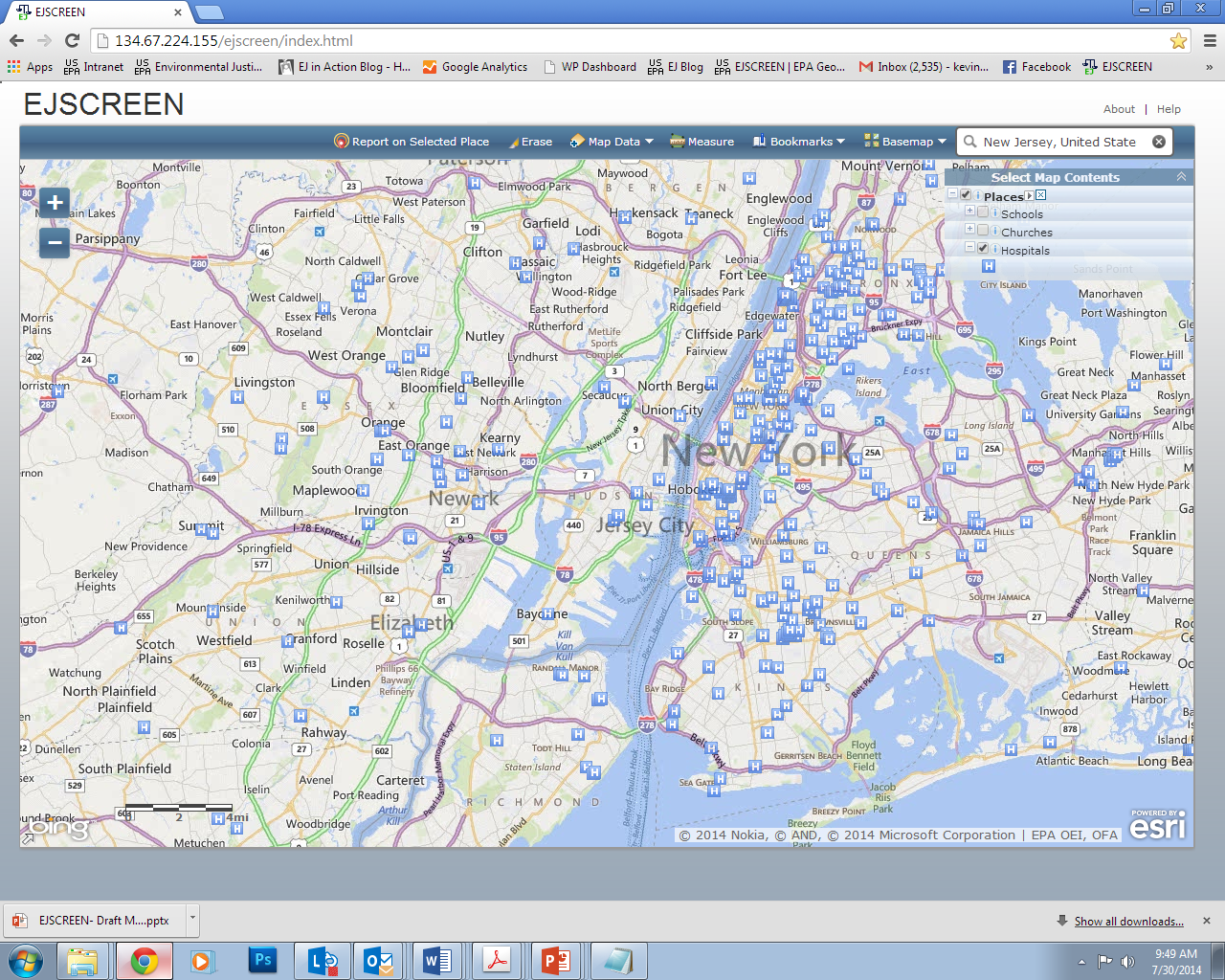 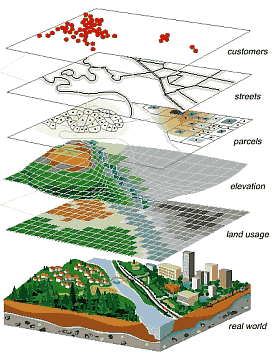 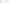 19
EJSCREEN Overview
Questions?
20